სსიპ დანიელ თოფურიას სახელობის აბაშის მუნიციპალიტეტის სოფელ მაცხოვრისკარის საჯარო სკოლა
I – VI კლასები
 


  პრეზენტაცია მოამზადა VI კლასის მოსწავლემ მარიამ ძველაიამ
ჯანსაღი ცხოვრების წესი„ფიზიკური ვარჯიში“
ჯანმრთელი რომ იყოთ, ჯანსაღი სხეული უნდა გქონდეთ. ხოლო ჯანსაღი სხეული რომ გქონდეთ, მისი მუდმივი მოთელვაა საჭირო. 
 ფიზიკური ვარჯიში უნდა მოიცავდეს მოთელვას - 10 წთ.,  შემდეგ 20-30 წუთი ძირითად ვარჯიშს, და ბოლოს 5-10 წთ.  გაგრილებას.
როგორ უნდა შევასრულოთ ფიზიკური ვარჯიში?
ფიზიკური ვარჯიში უნდა შევასრულოთ რეგულარულად და სწორად. ეს მოახდენს მიღებული საკვების ბალანსირებას. უმჯობესია ფიზიკური ვარჯიში ჩავატაროთ ყოველდღიურად.
რა ცვლილებები ხდება ფიზიკური ვარჯიშის დროს ორგანიზმში?
ვარჯიშისას მოსალოდნელია პულსის მომატება წუთში 120-დან 150-მდე. არ შეიძლება ვარჯიში  თუ თავს შეუძლოდ გრძნობთ ან სხეულის ტემპერატურა მომატებულია. ფიზიკური ვარჯიშის ტიპი დამოკიდებულია ინდივიდუალურ მონაცემებზე, ასაკსა და სურვილზე. მთავარია ის იყოს სასიამოვნო და შეესაბამებოდეს ყოველდღიური ცხოვრების რიტმს.
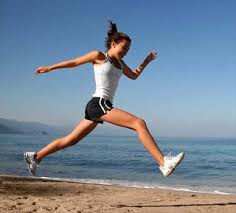 ფიზიკური ვარჯიშის გავრცელებული ნაირსახეობები:
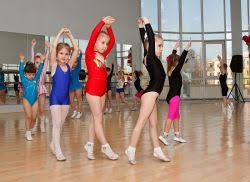 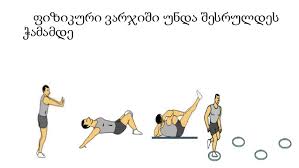 სპორტული სიარული, აერობიკა, სირბილი, ცურვა, ველოსპორტი, ჩოგბურთი, ბადმინტონი, ტანვარჯიში.  ვარჯიშის შესრულებისას ჩაიცვით მოსახერხებელი  ფეხსაცმელი. დალიეთ დიდი რაოდენობით სითხე ვარჯიშის დაწყებამდე, ვარჯიშისას და მის შემდეგ.
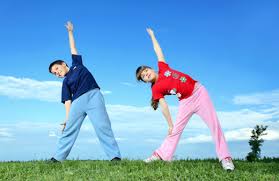 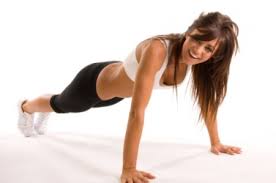 აერობიკა,  ველოსპორტი, ცურვა
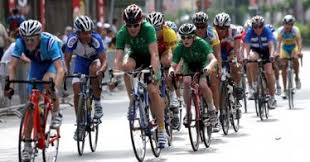 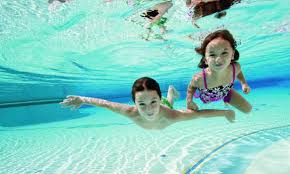 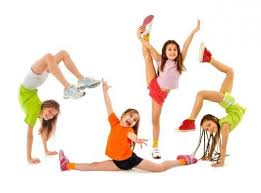 გმადლობთ ყურადღებისათვის.
პრეზენტაცია მოამზადა VI კლასის მოსწავლემ მარიამ ძველაიამ

6.04.2019 წ